March 2025
Downlink Receiver Performance
Date: 2025-05-12
Authors:
Slide 1
Nelson Costa (HaiLa Technologies)
March 2025
Abstract
In the following, we present a basic analysis of the receiver performance at an AMP STA.
We compare the receiver performance using the four different downlink waveforms analyzed in [1].
The goal is to move toward some commonality in an AMP STA receiver model, so that we can compare different waveforms under a common framework.
Slide 2
Nelson Costa (HaiLa Technologies)
March 2025
Background
In [1] we presented a spectral analysis of four proposed downlink waveforms. 
[2-3] proposed two different spreading sequences to create a DSSS modulated base sequence.
[4] proposed an OFDM symbol based-waveform. 
The group has also discussed using the L-LTF as a base waveform.
In general, that analysis showed
The DSSS base waveforms did not meet the ETSI power spectral density limit of 10dBm/1MHz.
The OFDM base waveforms exhibited notably high Peak-to-Average Power ratios.
None of the proposed waveforms were compatible with PSK backscatter.
Slide 3
Nelson Costa (HaiLa Technologies)
May 2025
AMP STA Receiver Model
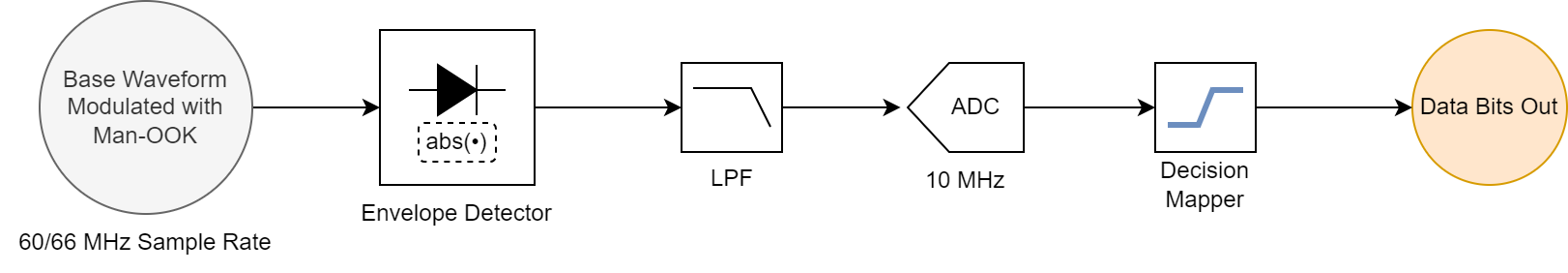 Inputs are the filtered and normalized waveforms from [1]. 
“Sim” sample rate of 60/66 MHz for OFDM/DSSS waveforms.
10 MHz ADC
Perfect timing sync assumed.
Slide 4
Nelson Costa (HaiLa Technologies)
May 2025
AMP STA Receiver Model: Things Missing
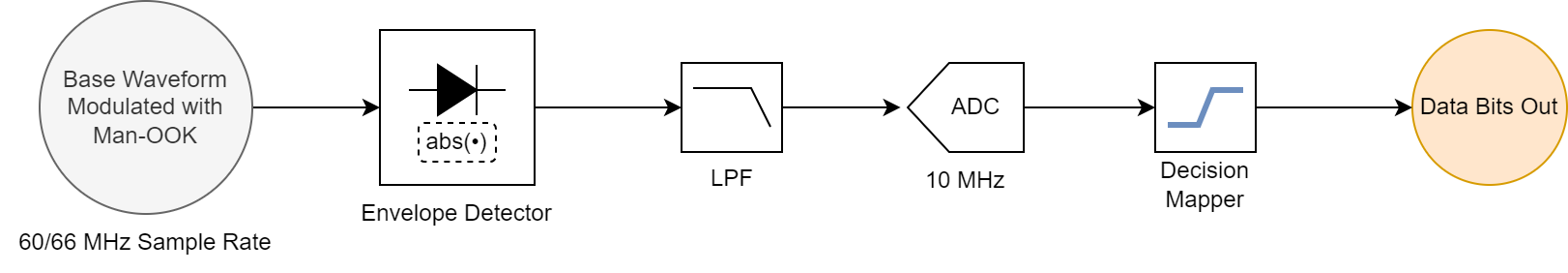 LPF design greatly affects receiver performance. 
[5] Analyzes BER versus LPF type and parameters.
Noise Figure. 
Front-end bandwidth. 
ADC quantization. 
Sync sequence and timing recovery for the data sequence.
How many models? (Active Tx, Close range monostatic, bistatic)
Slide 5
Nelson Costa (HaiLa Technologies)
May 2025
BER Performance: 250 kbps
All the DSSS based waveforms perform equally as well as regular Manchester encoded OOK with no base waveform. 
The OFDM based waveforms show about a 2 dB improvement at 1% BER.
Slide 6
Nelson Costa (HaiLa Technologies)
May 2025
BER Performance: 1 Mbps
All the DSSS based waveforms perform about 2 dB worse than Manchester encoded OOK with no base waveform at 1 % BER.
The OFDM based waveforms show about a 3 dB improvement over DSSS based waveforms.
The OFDM based waveforms show about a 1 dB improvement over Manchester encoded OOK with no base waveform at 1% BER.
Slide 7
Nelson Costa (HaiLa Technologies)
May 2025
BER Performance: Receiver Sensitivity
At 1% BER, shifting from 250 kbps to 1 Mbps means degrading receive sensitivity by
 About 4-5 dB for the OFDM base waveforms.
About 6 dB for DSSS based waveforms.
About 4 dB for Man-OOK with no base waveform.
1 Mbps
250 kbps
Slide 8
Nelson Costa (HaiLa Technologies)
March 2025
Conclusion
Here, we presented an analysis of DL receiver performance. 
We also proposed that we should standardize on a few receiver models in order to make a fair comparison between proposals.
Prefer three models, 1) active Tx, 2) close range monostatic backscatter, 3) bistatic backscatter.
We created a common framework for simulating BER performance across three proposed downlink waveforms. 
Overall receiver performance with proposed waveforms, 
At 250 kbps, the OFDM-based waveforms had about a 2 dB advantage over the DSSS waveforms.  
At 1 Mbps, the OFDM-based waveform had about a 3 dB advantage over the DSSS waveforms. 
Moving from 250 kbps to 1 Mbps degrades receiver sensitivity by about 4 – 6 dB
Slide 9
Nelson Costa (HaiLa Technologies)
May 2025
Straw Poll 1
Do you agree that 11bp should define at least one standard receiver model?
Slide 10
Nelson Costa (HaiLa Technologies)
May 2025
Straw Poll 2
Do you agree that 11bp should define at least three receiver models for the following topologies.
Active Transmit
Close-Range Monostatic Backscatter
Bistatic Backscatter.
Slide 11
Nelson Costa (HaiLa Technologies)
March 2025
References
[1] Costa et al., Downlink Waveform Analysis, 11-25/0771, May 2025.
[2] Li et al., AMP DL Wideband OOK Generation, 11-24/0050, January 2025.
[3] Wang et al., Follow-up on AMP DL OOK generation, 11-25/0440, March 2025. 
[4] Shellhammer et al., AMP Downlink Bandwidth Control using OFDM Spreading Waveform, 11-25/0325, March 2025.
[5] Wilhelmsson et al., Discussion of  a Wake-Up Receiver Front-End Model, 11-17/0093, January 2017.
Slide 12
Nelson Costa (HaiLa Technologies)